КОНСОРЦИУМ ИЗОТЕРМИК
НАУЧНО-ПРОИЗВОДСТВЕННЫЙ
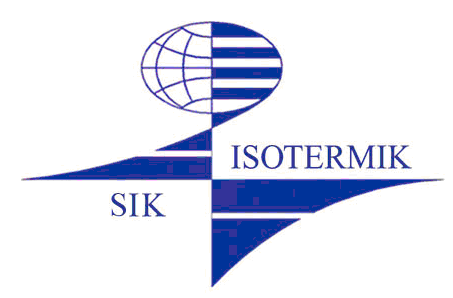 Член Ассоциации нефтепереработчиков и нефтехимиков России
Союза нефтегазопромышленников России
Ассоциации «Химнефтегазэксперт»
Ассоциации «РосТеплоСтройМонтаж»
Ассоциации «Металлургэксперт»
СРО «Нефтегазсервис»
Москва, Варшавское шоссе, дом 125, строение 1, секция 11

(495) 319-53-67,    (495) 319-59-67,    (985) 928-48-27

www.isotermik.ru        www.isotermik.info

isotermik@yandex.ru
НПК «Изотермик» был создан в 1991 году при поддержке Госгортехнадзора РФ и по инициативе ряда ведущих специализированных институтов, заводов и строительно-монтажных организаций России для решения комплекса проблем, связанных с обеспечением безопасности изотермического хранения сжиженных газов.	В настоящее время НПК «Изотермик» включает в себя:	Проектную организацию, специализирующуюся на проектировании хранилищ сжиженных углеводородных газов (СУГ), сжиженного аммиака, сжиженного природного газа (СПГ), нефти и нефтепродуктов;	Экспертно-диагностический центр, работающий по переоформленной в 2016 году в соответствии с законодательством лицензии Ростехнадзора на осуществление деятельности по проведению экспертизы промышленной безопасности и имеющий аттестованную лабораторию неразрушающего контроля (ЛНК).
Основные области деятельности:
 
Проектирование резервуаров сжиженных газов, нефти и нефтепродуктов, эксплуатируемых на ОПО;

Разработка «Обоснования безопасности» на ОПО;

Разработка «Специальных технических условий» (СТУ) на проектирование и строительство;

Экспертиза промышленной безопасности (ЭПБ):
документации на техническое перевооружение ОПО, капитальный ремонт, консервацию и ликвидацию ОПО;
технических устройств;
зданий и сооружений, в том числе дымовых труб.

Комплексное техническое диагностирование;

Разработка нормативных документов по промышленной безопасности;

Разработка планов ликвидации аварий (ПЛА) и планов ликвидации аварийных разливов нефти (ПЛАРН);

Увеличение межремонтных сроков пробега оборудования с помощью внедрения систем комплексного мониторинга технического состояния на ОПО.
Документы,
необходимые для проведения вышеуказанных работ:
 


Свидетельство о допуске к видам работ, которые оказывают влияние на безопасность объектов капитального строительства № 017-3 от 19.04.2016;


Лицензия Ростехнадзора на осуществление деятельности по проведению экспертизы промышленной безопасности, переоформленная 10.11.2016: № ДЭ-00-012043 от 13 октября 2010 г. - бессрочно;


Свидетельство об аттестации лаборатории неразрушающего контроля: №52А013205 от 24.11.1017 – 24.11.2020.
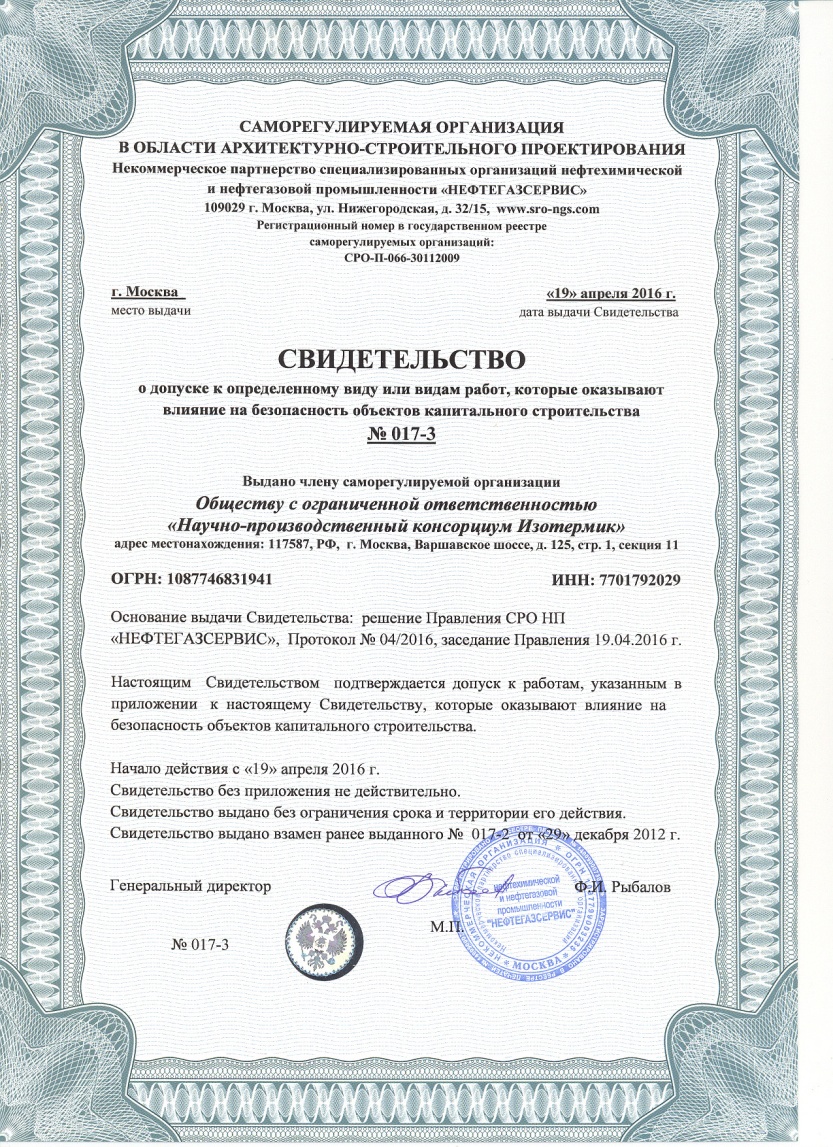 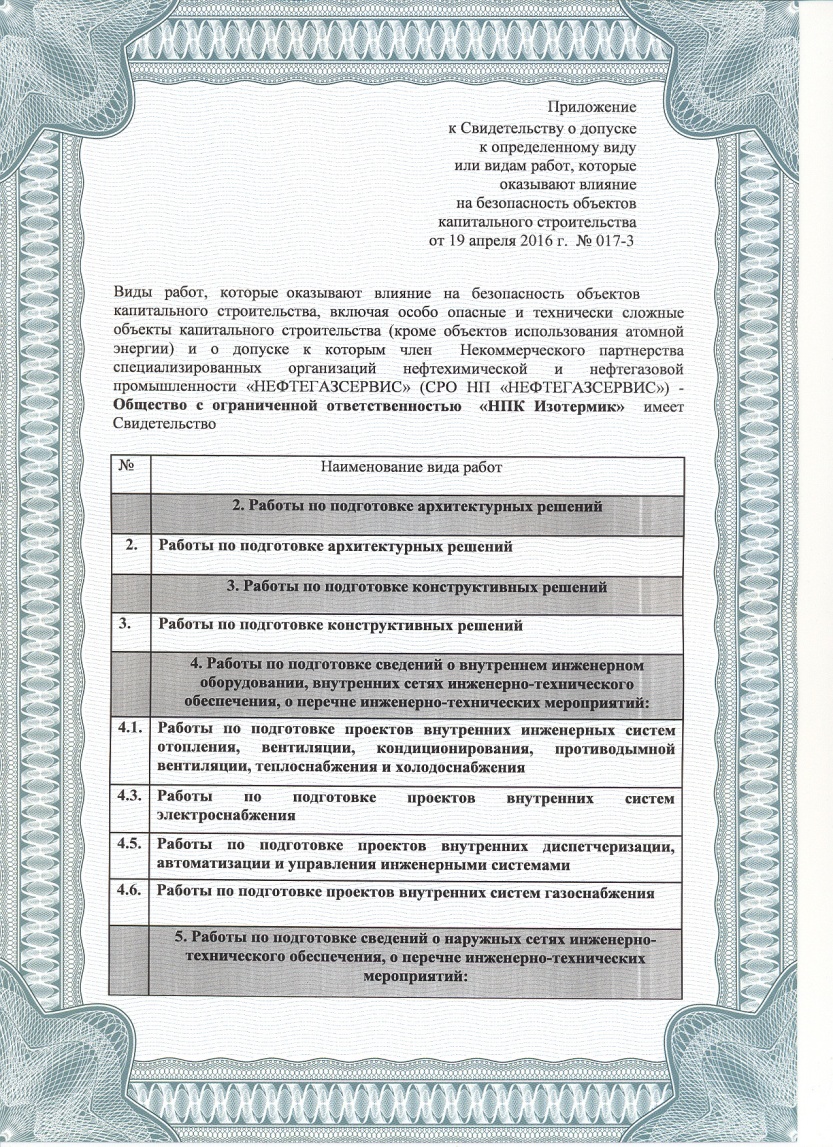 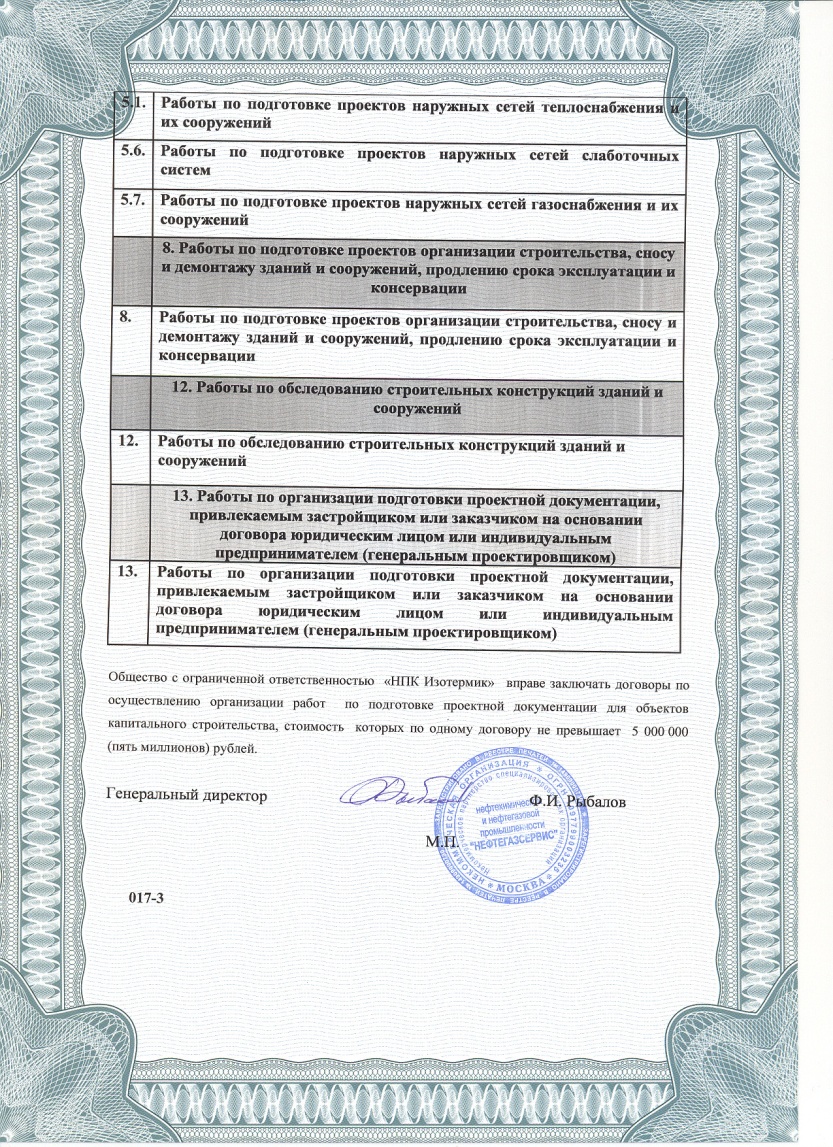 Лицензионно-разрешительные 
документы
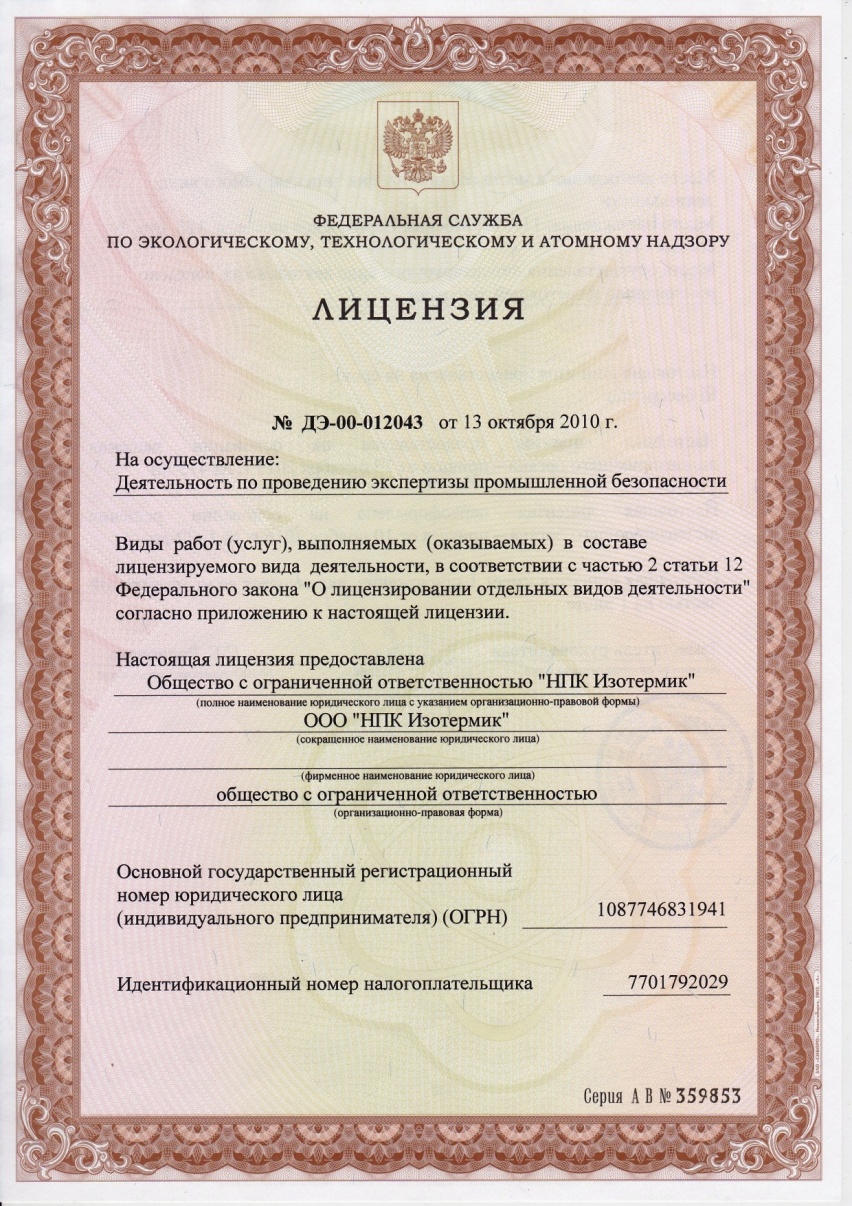 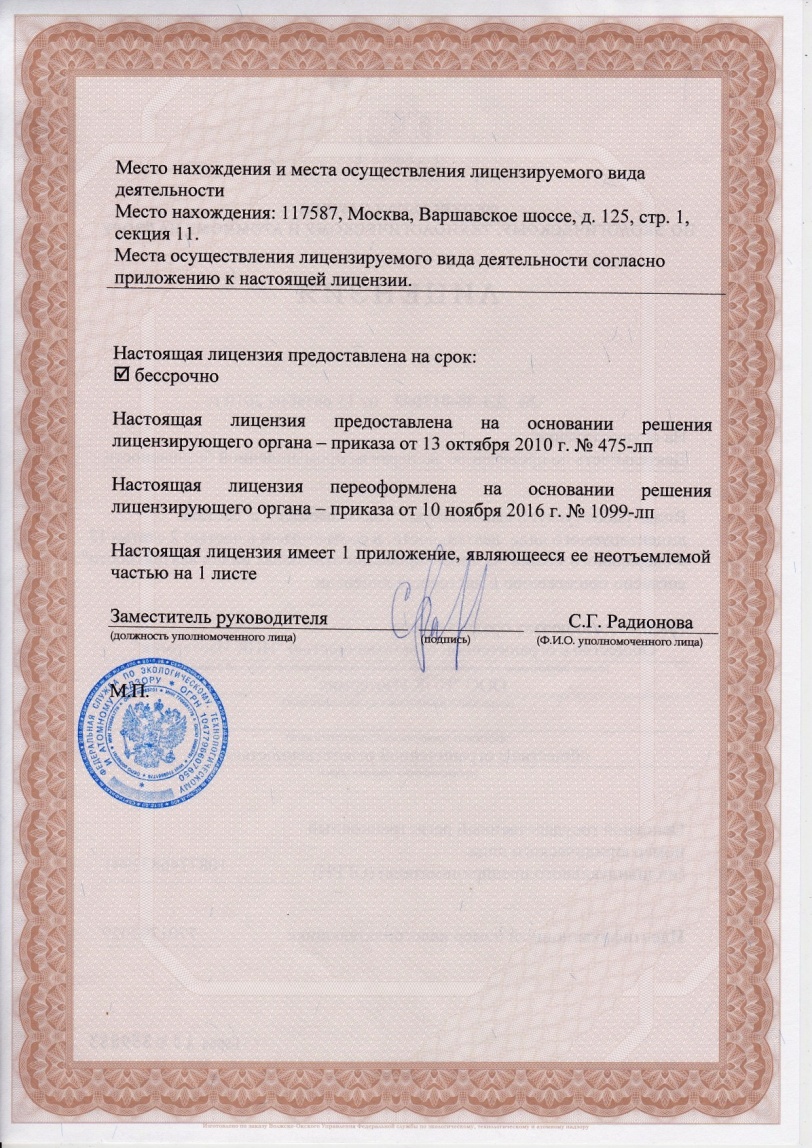 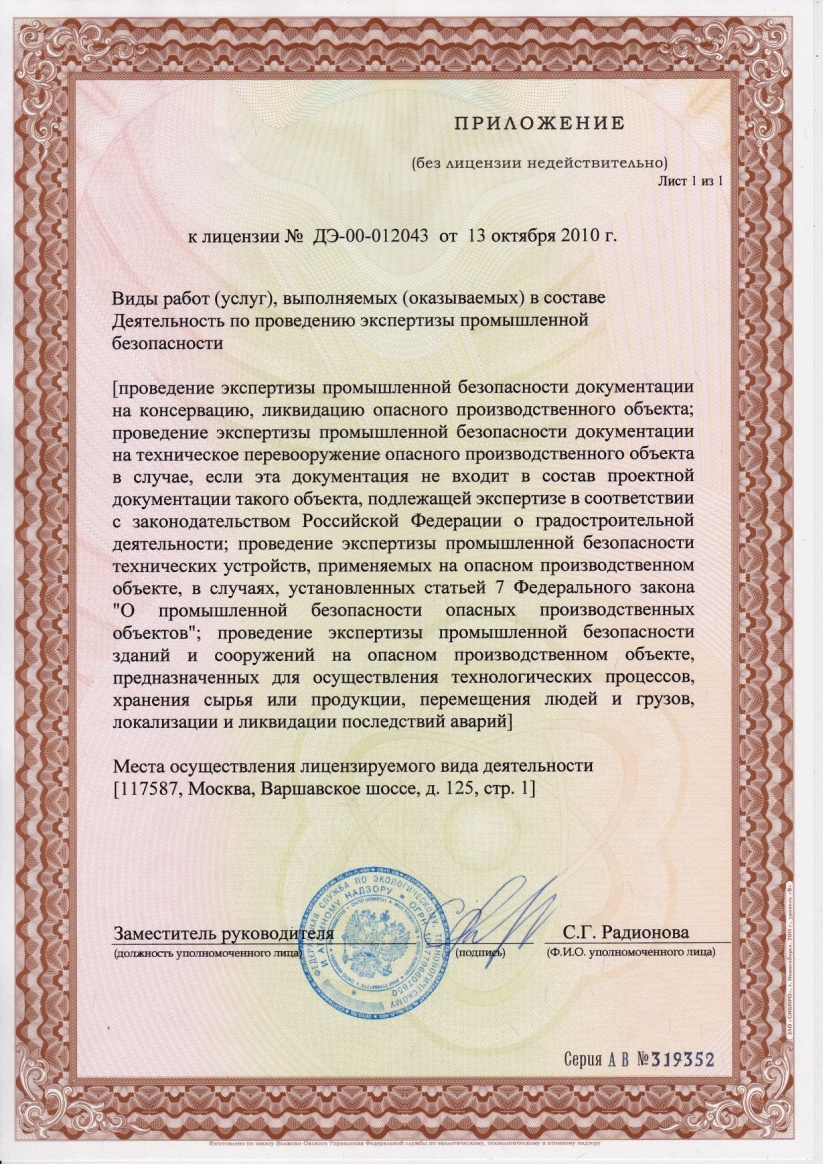 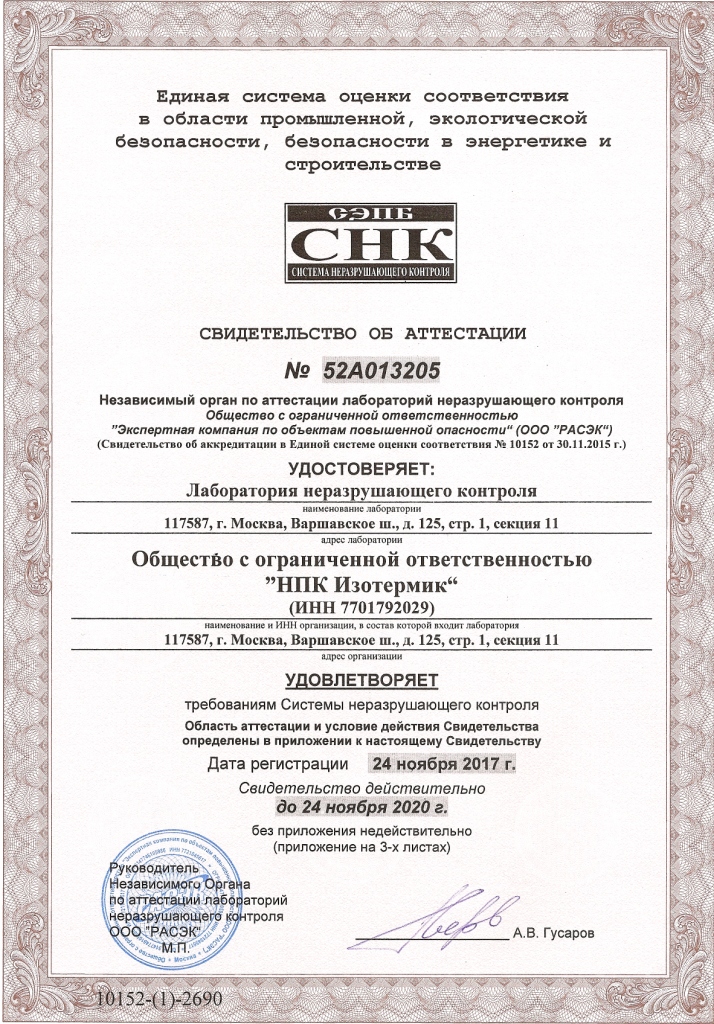 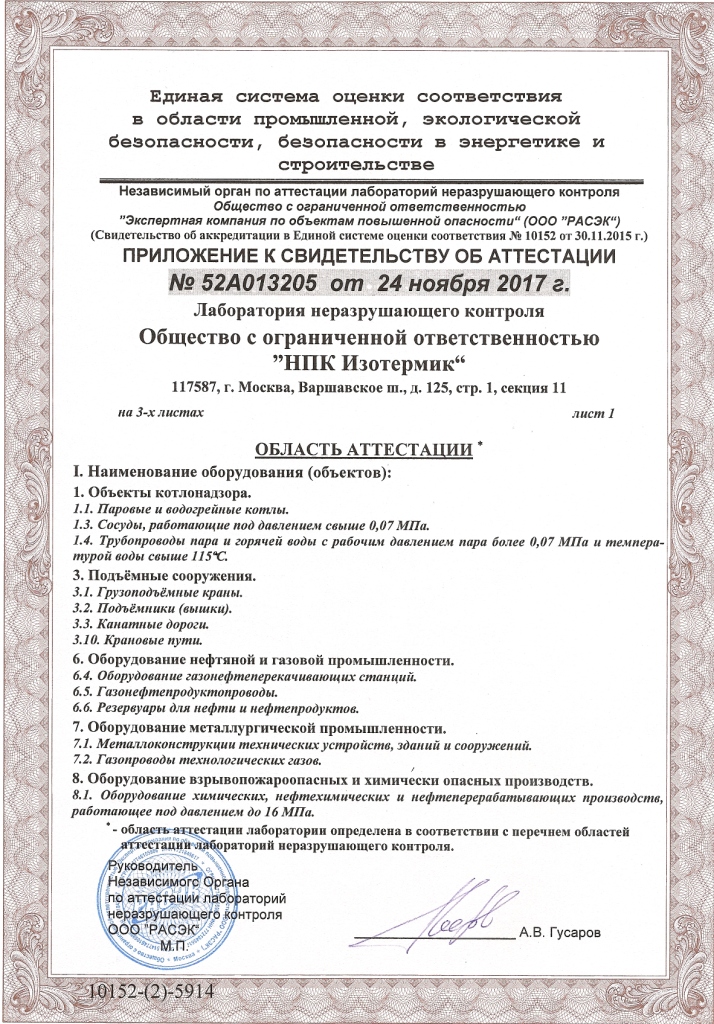 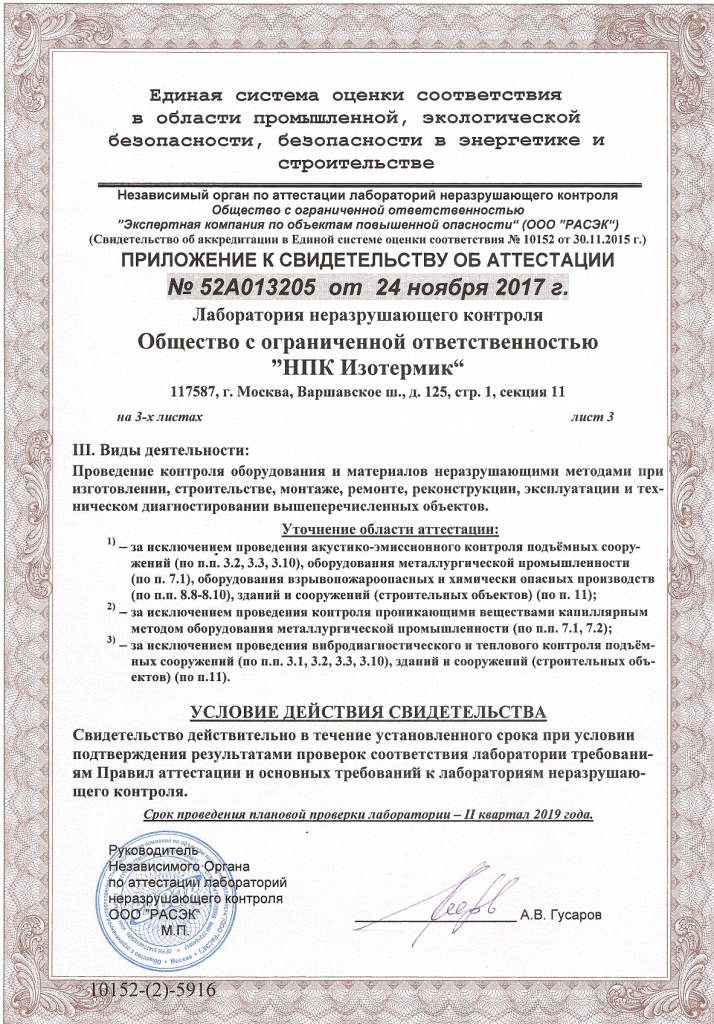 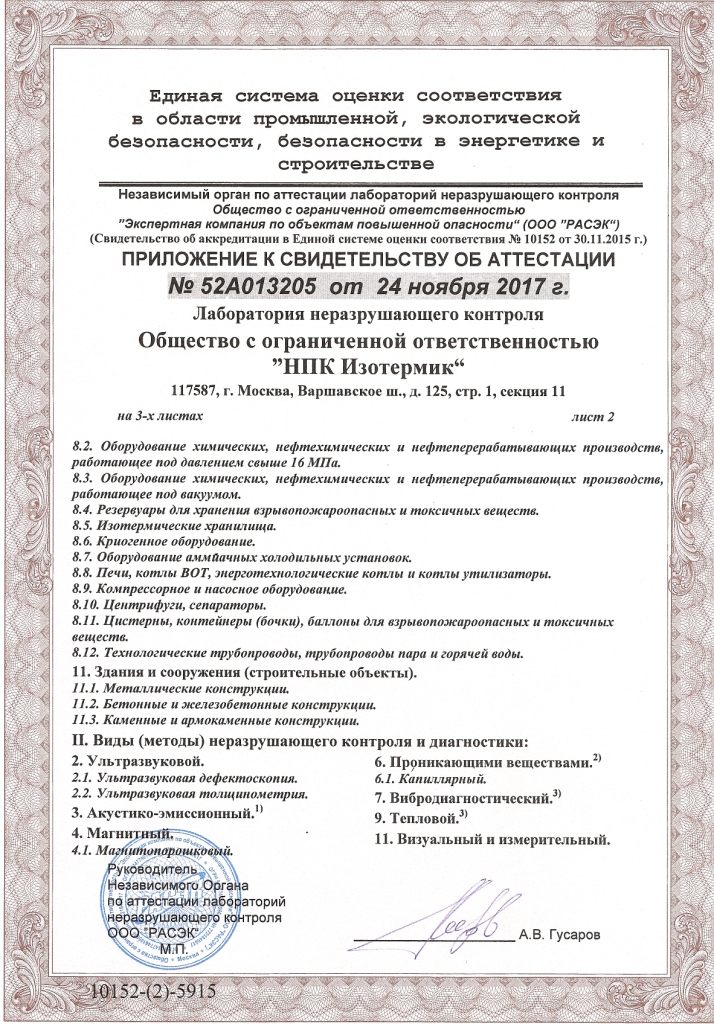 ООО «НПК Изотермик»
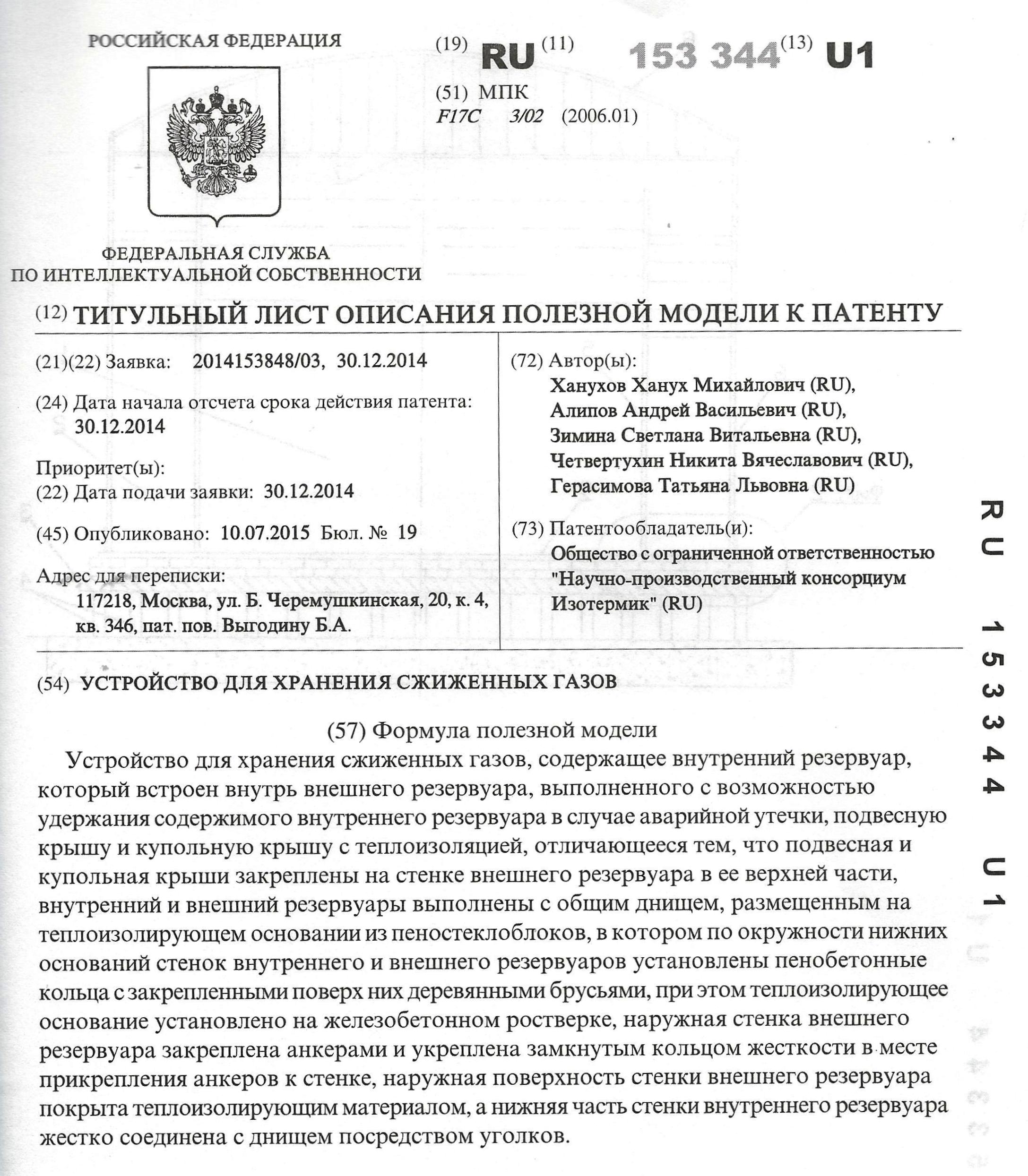 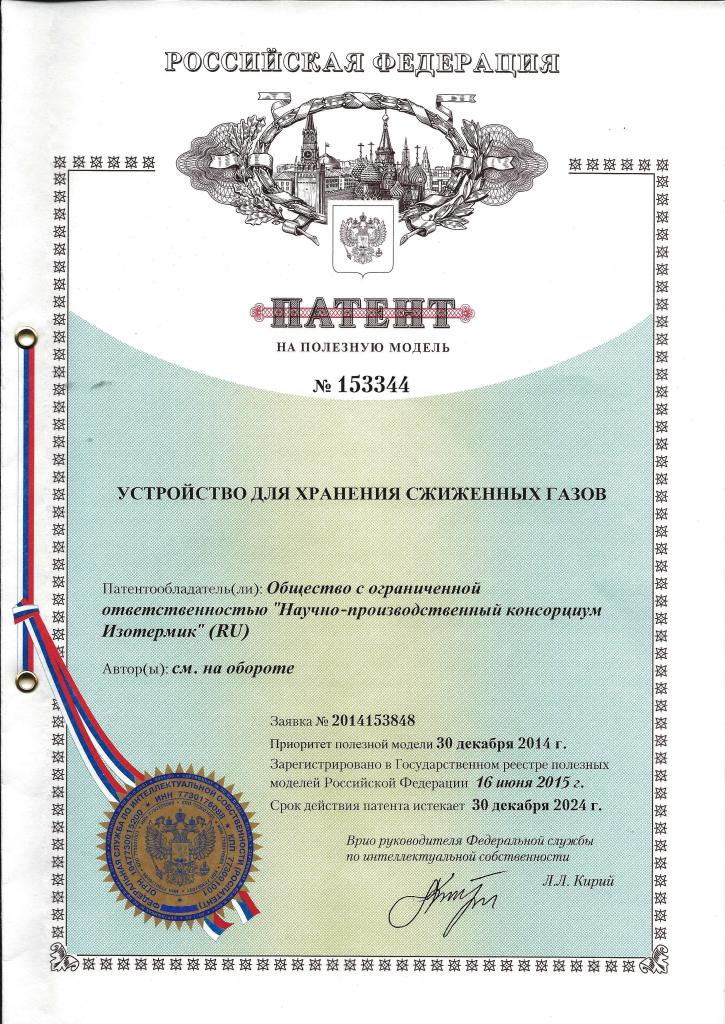 Всего с 1991 по 2019 гг. выполнено более 100 проектов резервуаров, резервуарных парков, терминалов и других опасных производственных объектов.
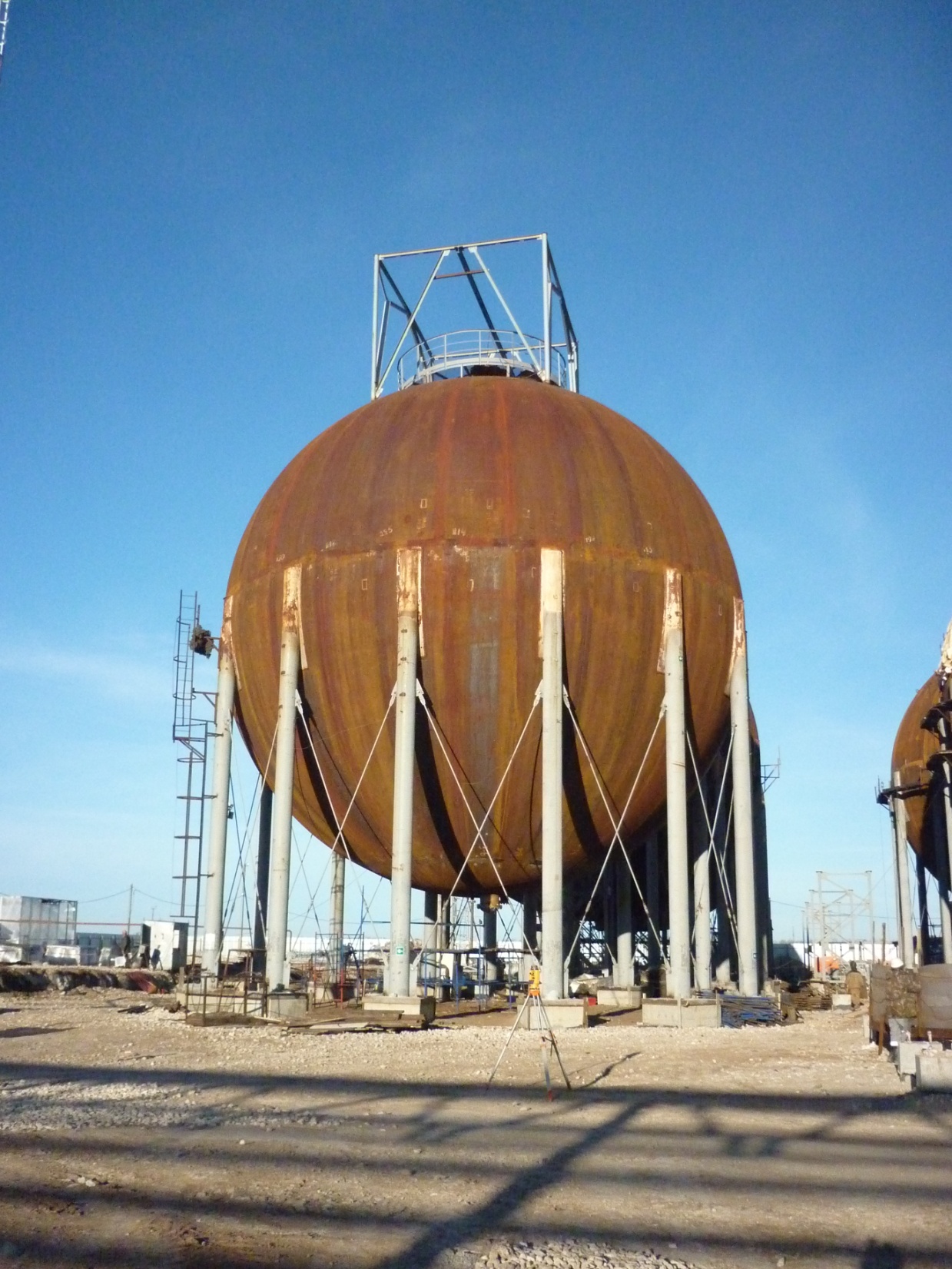 Первые в России
Шаровые резервуары объемом 3000 м³
 для хранения жидкого аммиака
под давлением 0,6 МПа
г.Балаково
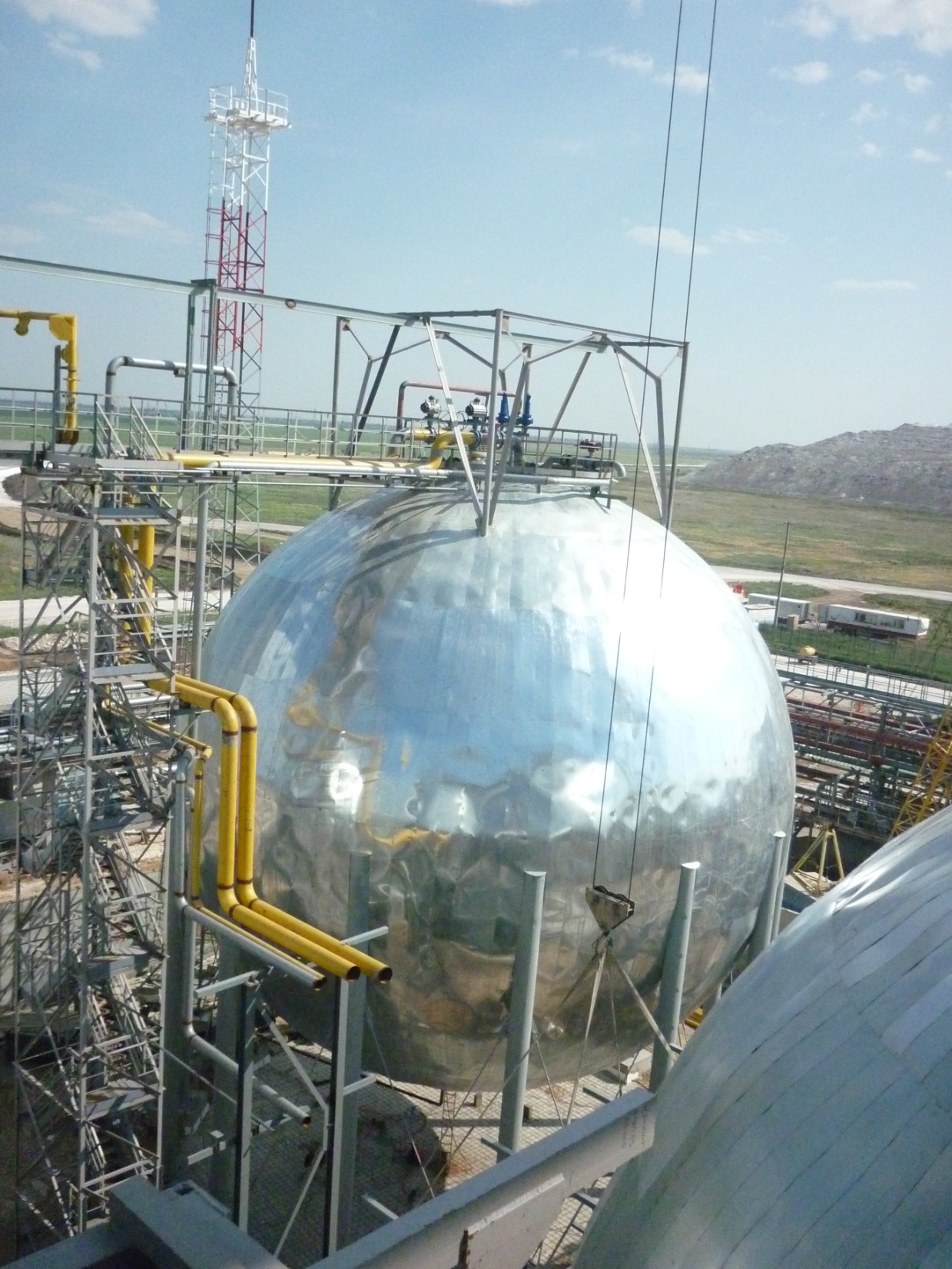 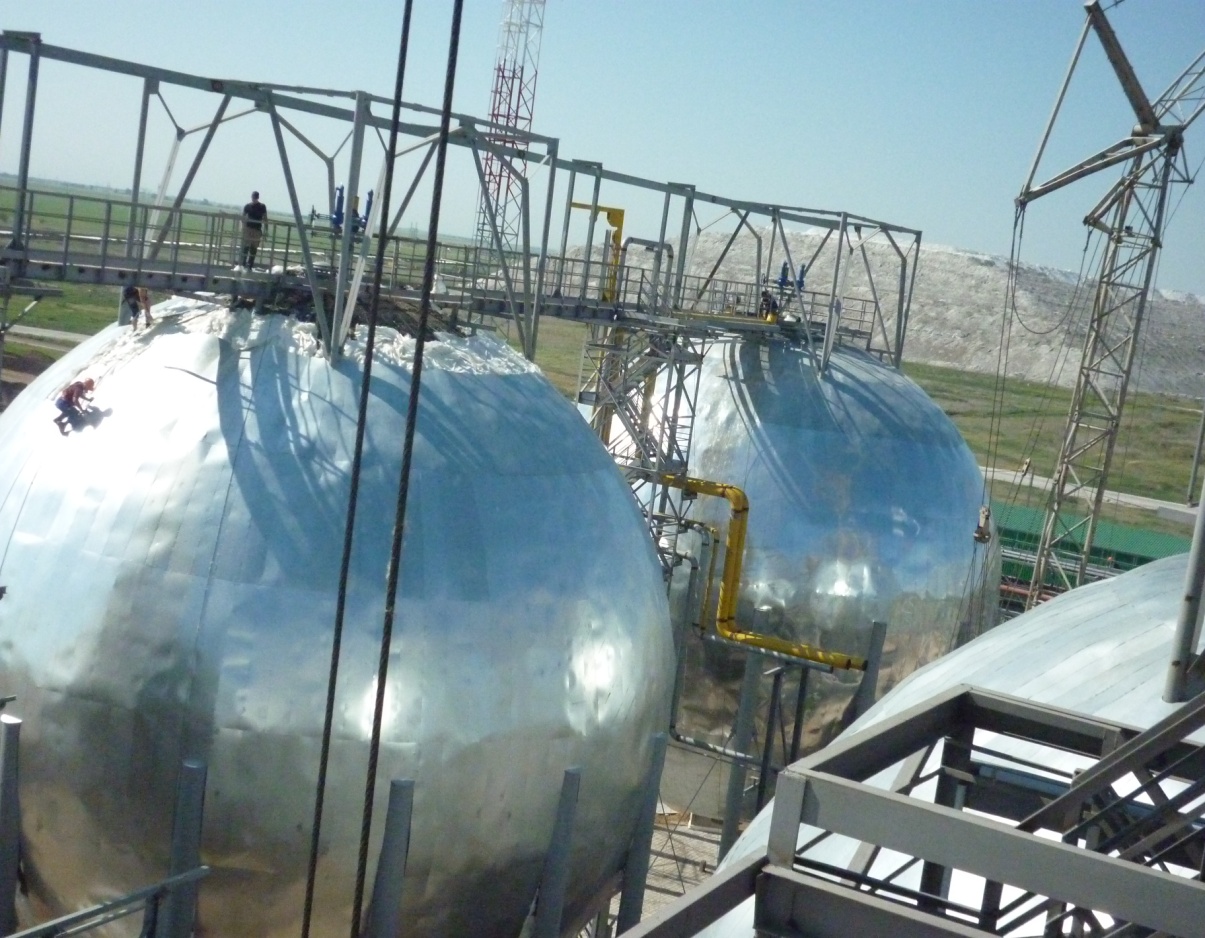 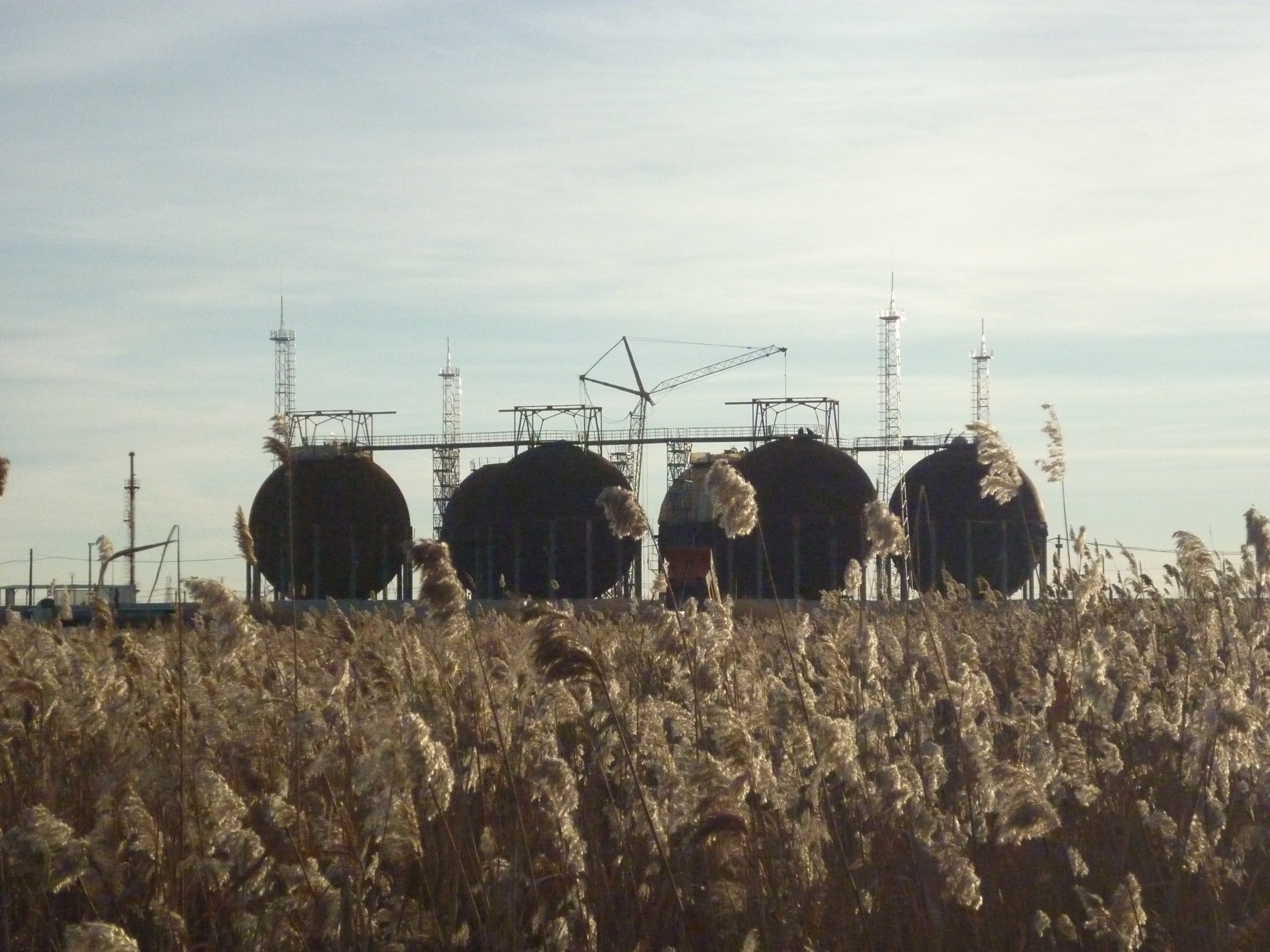 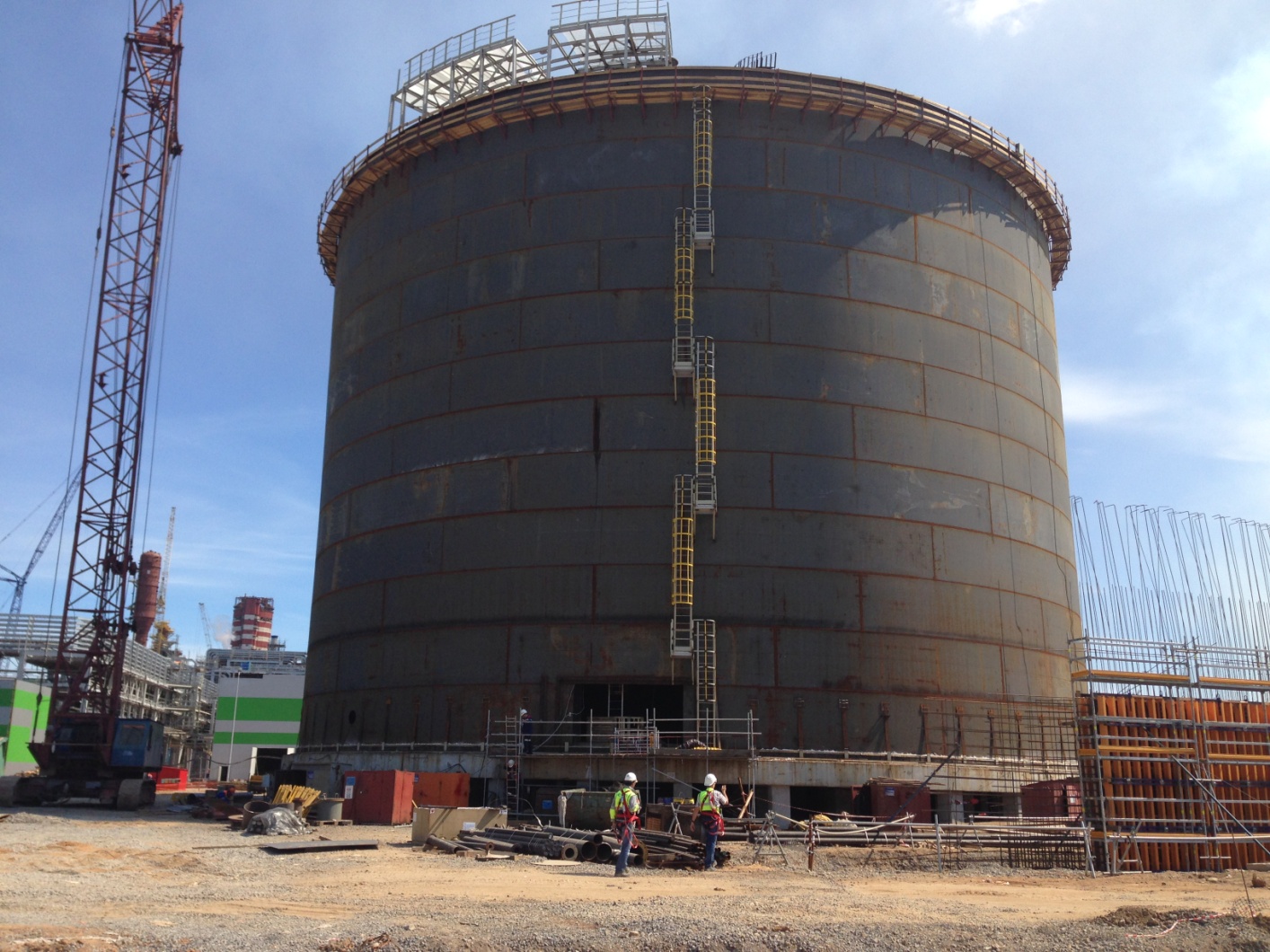 Город 
Череповец
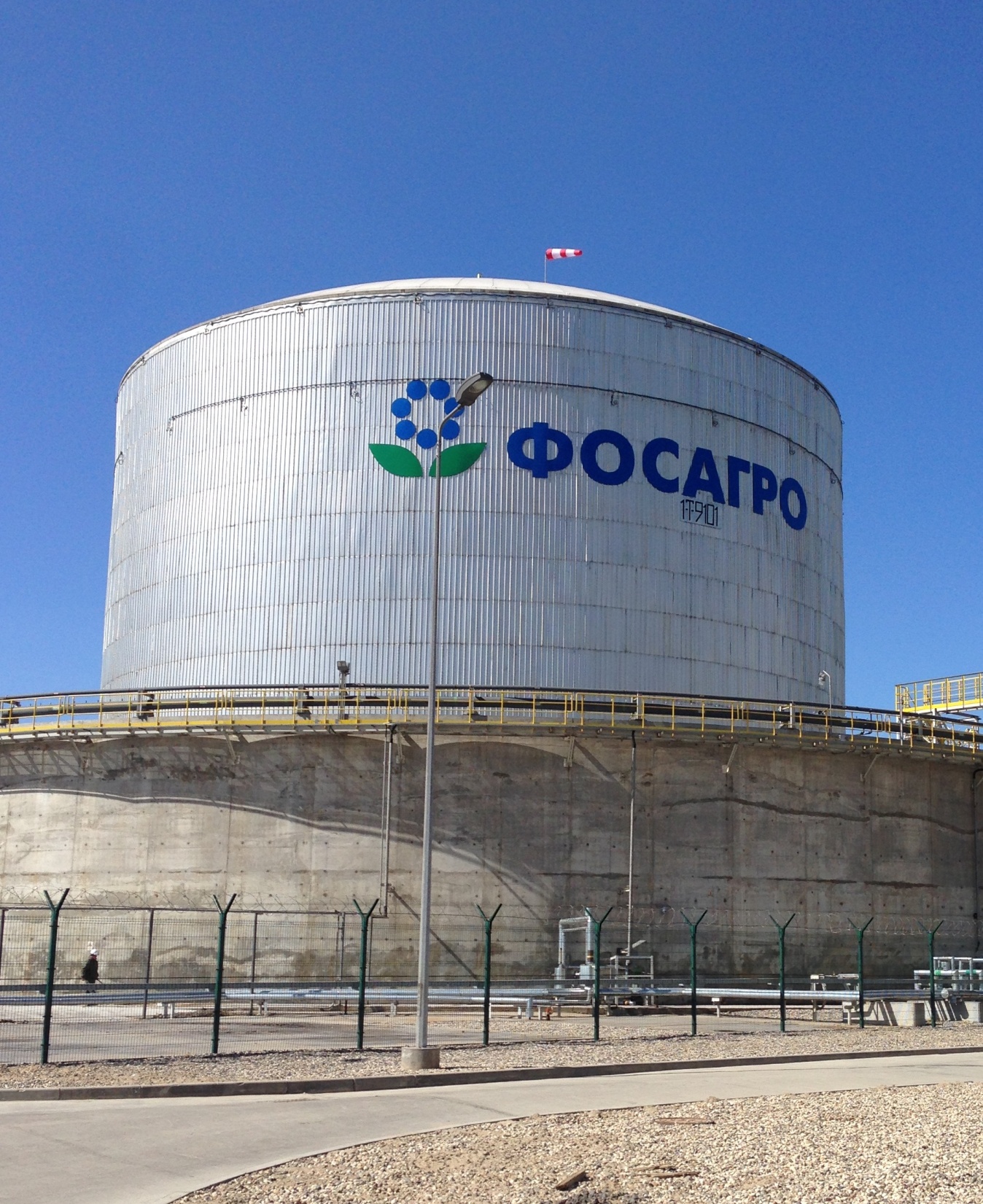 Изотермический резервуар
для хранения жидкого аммиака
вместимостью 20 000 тонн
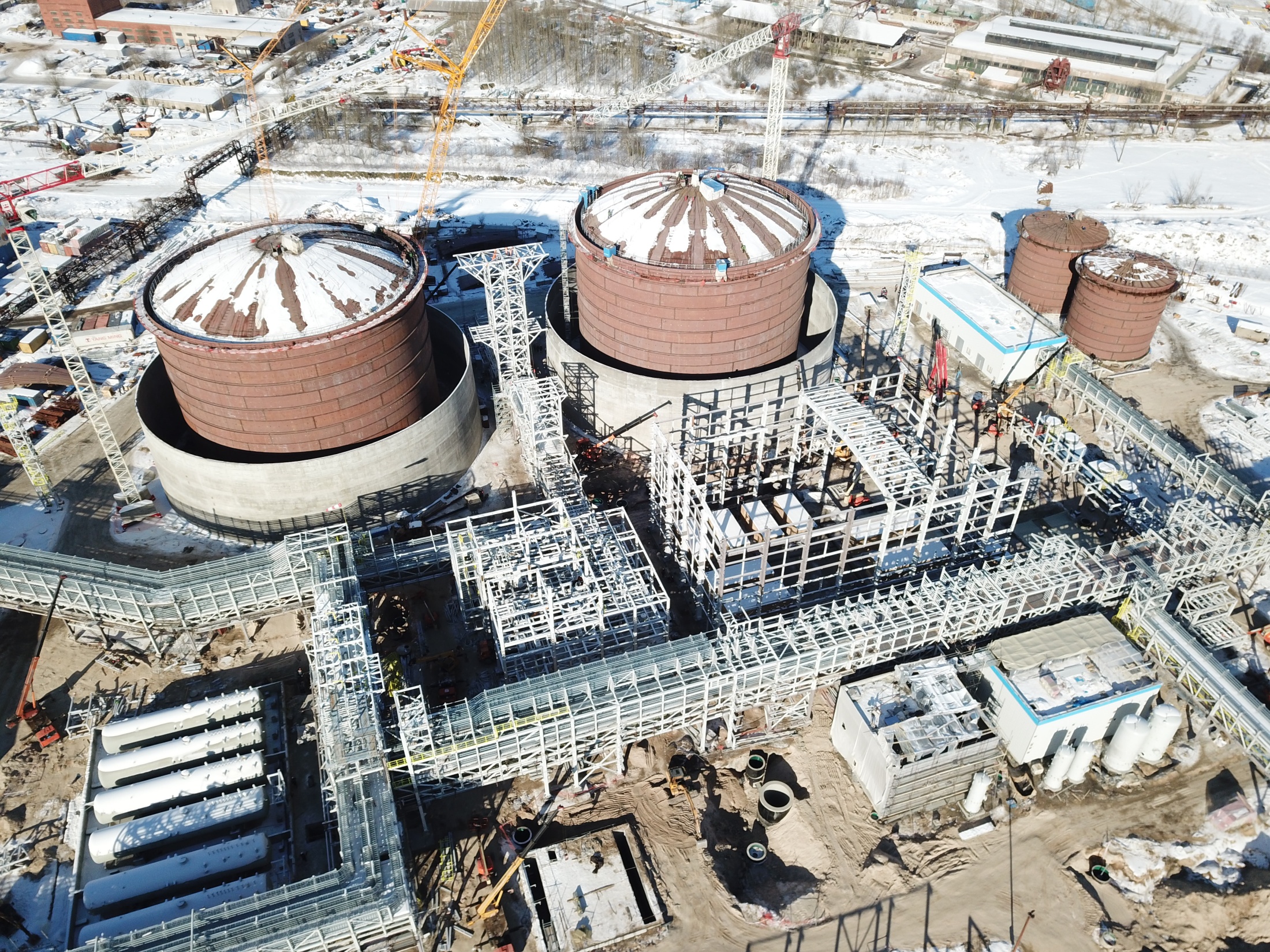 Город 
Кингисепп
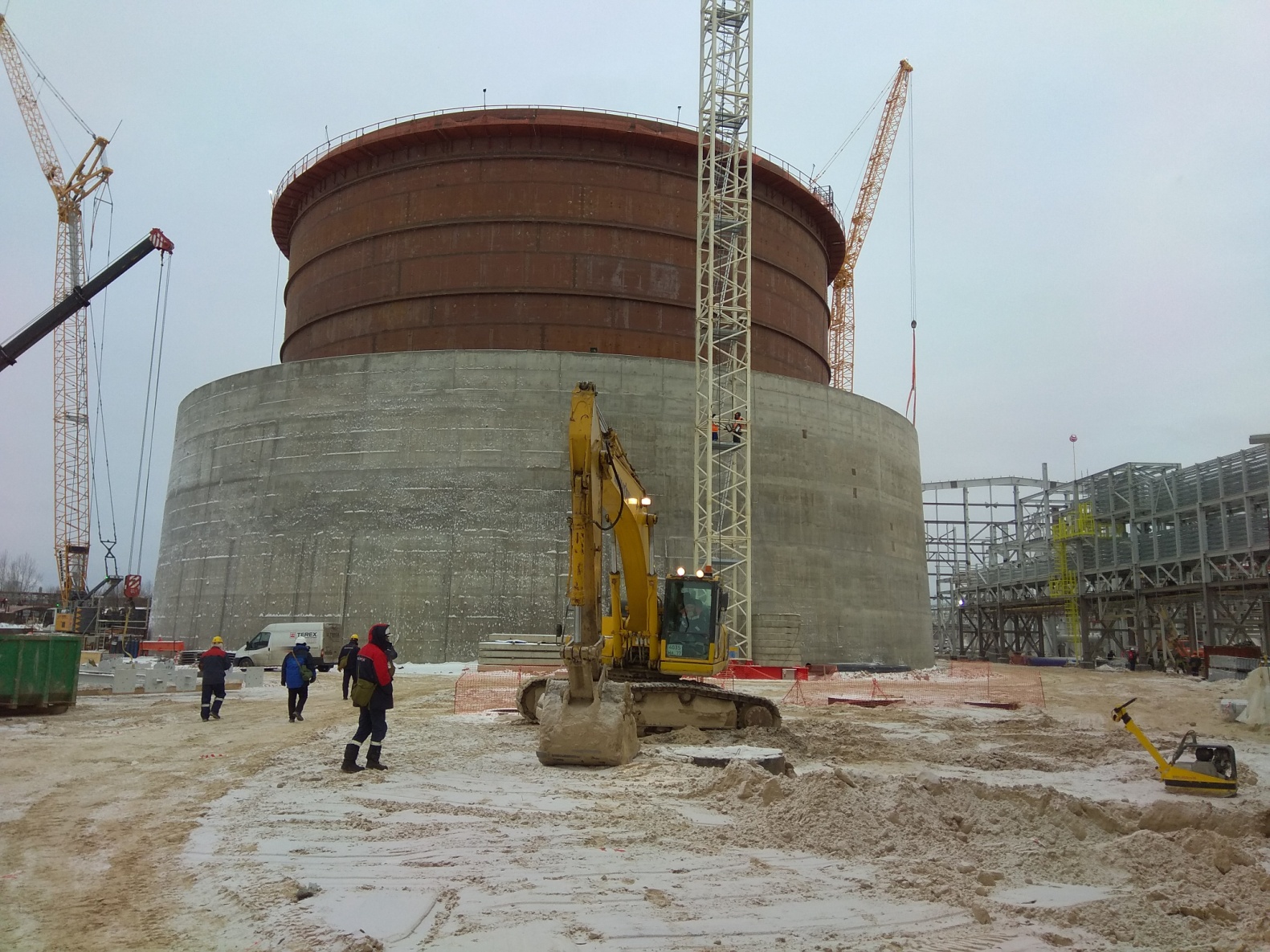 Два изотермических резервуара
для хранения жидкого аммиака
вместимостью 30 000 тонн каждый
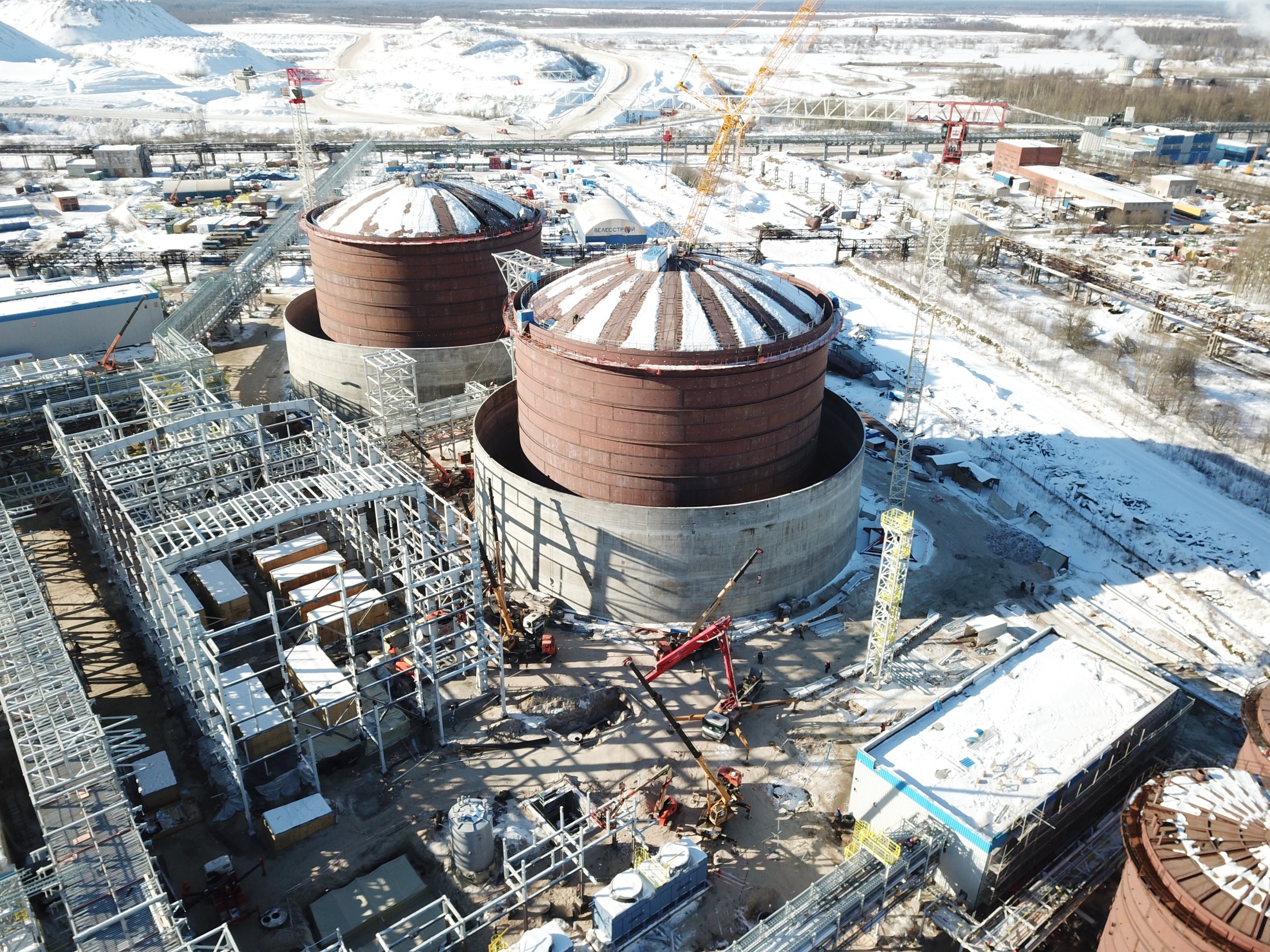 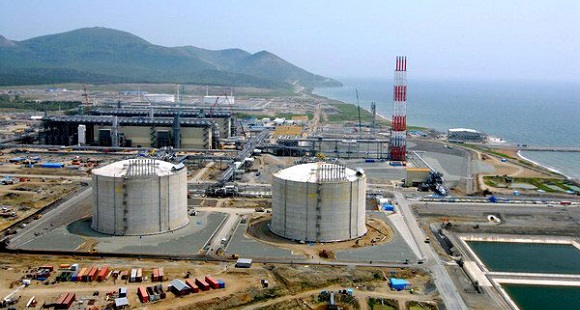 Остров
Сахалин
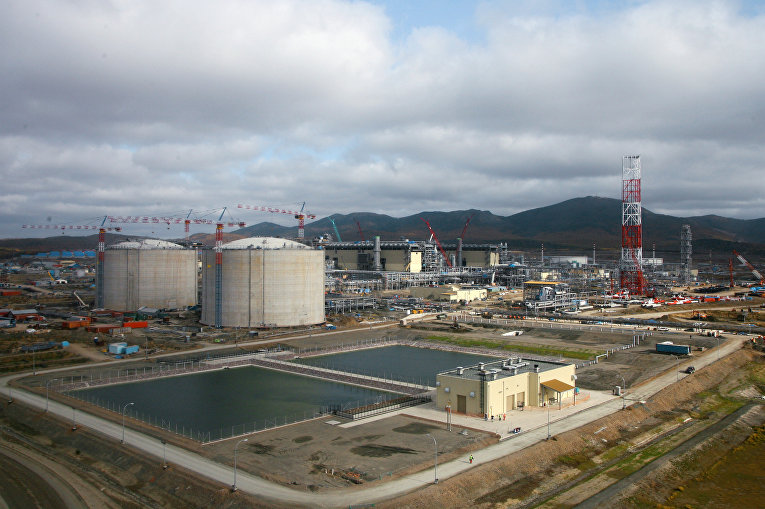 Сахалин-2
Третья технологическая линия
Изотермический резервуар
для хранения СПГ
объемом 100 000 м³
Всего с 1991 г. по 2019 г. выполнено:
    - более 10 000 ЭПБ технических устройств;
    - более 1 000 ЭПБ зданий и сооружений;
    - более 500 ЭПБ проектной документации.
Разработка нормативных документов Ростехнадзора и стандартов организации по промышленной безопасности.В целях реализации требований Федерального закона «О промышленной безопасности опасных производственных объектов» №116-ФЗ  от 21.07.97 г. и обеспечения подконтрольных Ростехнадзору предприятий и организаций необходимой нормативной документацией, «НПК Изотермик» разработал и утвердил в Госгортехнадзоре России пакет руководящих нормативных документов по экспертизе промышленной безопасности резервуаров различного назначения, в том числе:Инструкция по обследованию шаровых резервуаров и газгольдеров для хранения сжиженных газов под давлением (РД 03-380-00);Инструкция по проведению комплексного технического освидетельствования изотермических резервуаров сжиженных газов (РД 03-410-01);Инструкция по техническому обследованию железобетонных резервуаров для нефти и нефтепродуктов (РД 03-420-01);«Методические указания по обследованию дымовых и вентиляционных промышленных труб» (РД 03-610-03);«Резервуары вертикальные стальные сварные для нефти и нефтепродуктов;Техническое диагностирование и анализ безопасности (Методические указания)» (СА-03-008-08);«Методические указания по проведению технического обслуживания, ремонта, обследования, анализа промышленной безопасности производственных зданий и сооружений предприятий, эксплуатирующих взрывоопасные и химически опасные объекты» СА-03-006-06;«Правила проектирования, изготовления и монтажа вертикальных цилиндрических стальных резервуаров для нефти и нефтепродуктов» СТО-СА-03-002-2009;«Методика комплексного мониторинга технического состояния изотермических резервуаров сжиженных газов» (СТО-03001-11).
Работы «НПК Изотермик» по решению сложных вопросов обеспечения безопасности резервуарных хранилищ опасных веществ и трубопроводных систем впервые в отечественной литературе систематизированы в книге:«Безопасность резервуаров и трубопроводов» (В.А. Котляревский, А.А. Шаталов, Х.М. Ханухов. М., изд-во «Экономика и информатика», 2000г., 555 стр. с илл.)а также в многотомных изданиях:- «Безопасность России»: «Правовые, социально-экономические и научно-технические аспекты. Анализ риска и проблем безопасности», 2006 г. (в 4-х частях), Член авторского коллектива: Ханухов Х.М.- «Безопасность строительного комплекса», - М.: МГОФ «Знание». 2012-798 с. Член авторского коллектива: Ханухов Х.М. - «Промышленная безопасность и мониторинг рисков» - Резервуары для хранения взрывопожароопасных веществ. Сборник  НТД/под ред. Н.А.Махутова; НПС «РИСКОМ», ответственный за выпуск: доктор технических наук Х.М. Ханухов.- М., «Наука, 2012 – 700 стр.
Список научных трудов ООО «НПК Изотермик» 
за период 2007-2018гг.
НПК Изотермик берет на себя проектный инжиниринг резервуаров и резервуарных парков для хранения сжиженных газов, включающий в себя:
 - разработка СТУ;
- разработка Обоснований безопасности;
 разработка технического проекта, проектной документации для прохождения Главгосэкспертизы; 
разработка рабочей документации;
экспертиза технической документации;
адаптация зарубежных проектов к отечественным нормам;
 техническое перевооружение хранилищ сжиженных газов;
авторский надзор.

  Предлагаем взаимовыгодное сотрудничество на условиях удаленного партнерства, совместного предприятия и т.п.
КОНСОРЦИУМ ИЗОТЕРМИК
НАУЧНО-ПРОИЗВОДСТВЕННЫЙ
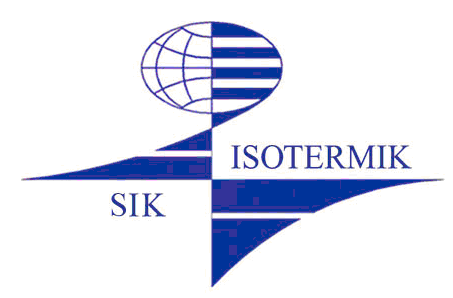 Член Ассоциации нефтепереработчиков и
нефтехимиков России
Союза нефтегазопромышленников России
Ассоциации «Химнефтегазэксперт»
Ассоциации «РосТеплоСтройМонтаж»
Ассоциации «Металлургэксперт»
СРО «Нефтегазсервис»
Спасибо за внимание!
(495) 319-53-67,    (495) 319-59-67,    (985) 928-48-27

www.isotermik.ru     www.isotermik.info  

e-mail: isotermik@yandex.ru